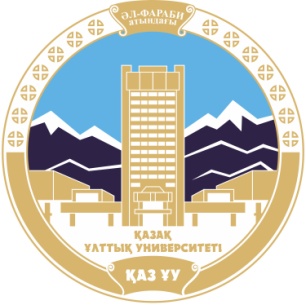 Казахский национальный университет им. Аль-Фараби
Әл-Фараби атындағы Қазақ ұлттық университеті
Кафедра педагогики и образовательного менеджмента
Дисциплина : “ Методы научных исследований»
Специальность «8D0108 - «Социальная педагогика и самопознание»
 ЛЕКЦИЯ 3
СТРУКТУРА  НАУЧНОГО ПОЗНАНИЯ

Магауова А.С.-д.п.н., профессор
Алматы, 2022
Цель лекции:
Раскрыть сущность, содержание, особенности структуры научного познания

  Ключевые понятия:  метод научного исследования, научные знания, способ познания
План лекции:
1.  Эмпирический уровень научного познания 
  2.   Теоретический  уровень научного познания 
  3.    Общее и особенное в уровнях научного  познания
1.Эмпирический уровень научного познания
Эмпирический уровень научного познания – это непосредственное чувственное исследование реально существующих и доступных опыту объектов. Эмпирический метод познания представляет собой специализированную форму практики, тесно связанную с экспериментом.
Эмпирический уровень научного познания направлен на исследование явлений (форм и способов проявления сущности объектов, процессов, отношений),  формируется при использовании таких методов познания, как наблюдение, измерение, эксперимент. Основные формы существования эмпирического знания – группировка, классификация, описание, систематизация и обобщение результатов наблюдения и эксперимента.
Уровни  эмпирического знания
Первичный уровень – единичные эмпирические высказывания, содержанием которых является фиксация результатов единичных наблюдений; при этом фиксируется точное время, место и условия наблюдения.
Второй уровень эмпирического знания – научные факты – описание фактов действительности средствами языка науки. При помощи таких средств утверждается отсутствие или наличие некоторых событий, свойств, отношений в исследуемой предметной области, а также их интенсивность (количественная определенность). Их символическими представлениями являются графики, диаграммы, таблицы, классификации, математические модели.
Третий уровень эмпирического знания – эмпирические закономерности различных видов (функциональные, причинные, структурные, динамические, статистические и т.д.).
Четвертый уровень эмпирического научного знания – феноменологические теории как логически взаимосвязанное множество соответствующих эмпирических законов и фактов.
На эмпирическом уровне осуществляются следующие исследовательские процессы:
1.         Формирование эмпирической базы исследования:
–          накопление информации об исследуемых объектах и явлениях;
  введение физических величин, их измерение и систематизация научных фактов в виде таблиц, схем, графиков и т. п.;
2.         Классификация и теоретическое обобщение сведений о полученных научных фактах:
–          введение понятий и обозначений;
–          выявление закономерностей в связях и отношениях объектов познания;
–          выявление общих признаков у объектов познания и сведение их в общие классы по этим признакам;
–          первичное формулирование исходных теоретических положений.
2.Теоретический уровень научного познания
Теоретический  уровень научного познания  – это обработка мышлением эмпирических данных с помощью абстрактной работы мысли.
Теоретическое познание заключается в отражении явлений и происходящих процессов внутренних связей и закономерностей, которые достигаются методами обработки данных, полученных от эмпирических знаний.
Теоретический уровень  научного познания направлен на исследование сущности объектов, процессов, отношений и опирается на результаты эмпирического познания. Теоретическое знание есть результат деятельности такой конструктивной части сознания, как разум. В качестве ведущей логической операции теоретического мышления выступает идеализация, целью и результатом которой является конструирование особого типа предметов – "идеальных объектов" научной теории. Взаимосвязанная совокупность такого рода объектов образует собственный базис теоретического научного знания.
Таблица 3.  Структурные компоненты теоретического уровня научного познания
Виды законов науки
1. Универсальные и частные (экзистенциальные) законы -  отображают всеобщий, необходимый, строго повторяющийся и устойчивый характер регулярной связи между явлениями и процессами объективного мира.
2. Детерминистические и стохастические (статистические) законы - дают предсказания, имеющие вполне достоверный и точный характер. 
3. Эмпирические и теоретические законы - характеризуют регулярности, обнаруживаемые на уровне явления в рамках эмпирического (опытного) знания. Теоретические законы отражают повторяющиеся связи, действующие на уровне сущности. Среди этих законов наиболее распространенными являются каузальные (причинные) законы, которые характеризуют необходимое отношение между двумя непосредственно связанными явлениями.
научная теория как высшая форма научного познания
Научная теория является высшей формой научного познания, проходящей в своем становлении стадии постановки проблемы и выдвижения гипотезы, которая опровергается или подтверждается использованием методов научного познания.
Научная теория представляет собой единую, целостную систему знания, элементы которой: понятия, обобщения, аксиомы и законы – связываются определенными логическими и содержательными отношениями. Отражая и выражая сущность исследуемых объектов, теория выступает как высшая форма организации научного знания.
Структура научной теории
а) исходные фундаментальные принципы; 
б) основные системообразующие понятия; 
в) языковой тезаурус, т.е. нормы построения правильных языковых выражений, характерных для данной теории; 
г) интерпретационную базу, позволяющую перейти от фундаментальных утверждений к широкому полю фактов и наблюдений.
3.    Общее и особенное в уровнях научного  познания
Основные отличия эмпирического от теоретического уровня научного познания:
1) различное соотношение чувственного и рационального (на эмпирическом уровне преобладает элемент чувственного над рациональным, на теоретическом – наоборот);
2)  использование разных  методов  исследования;
3) основная форма получаемого научного знания (на эмпирическом уровне – научный факт; на теоретическом – научная теория).
ФОРМЫ НАУЧНОГО ЗНАНИЯ
Вопросы для закрепления материала
1. Раскройте сущность эмпирического уровня научного познания
2. Опишите в логической последовательности исследовательские процессы, осуществляемые на эмпирическом уровне  научного познания
3. Охарактеризуйте структурные компоненты  теоретического уровня научного познания
4. Обоснуйте, что научная теория представляет собой высшую форму научного познания
Рекомендуемая литература:
1.Загвязинский В.И., Атаханов Р. Методология и методы психолого-педагогического исследования: учебное пособие для студентов вузов. – М. : Академия, 2001. – 208 с.
2. Методы системного педагогического исследования: учебное пособие. – М. : Народное образование, 2002.
3. Методы педагогических исследований / Под ред. Пискунова А.И., Воробьева Г.В. – М. : Наука, 1979.
4. Образцов П.И. Методы и методология психолого-педагогического исследования. – СПб. : Питер, 2004. – 268 с.
5.Ахметова  Г. К., Пфейфер Н.Э., Бурдина Е.И. Азбука для начинающего исследователя: метод.   пособие. – Павлодар: РИО ПГУ им. С.Торайгырова, 2003
6. Волков Б.С., Волкова Н.В. Методы исследований в психологии: учебно-практ. пособие. – 3-е изд., испр. и доп. – М. : Педагогическое общество России, 2002. – 208 с.